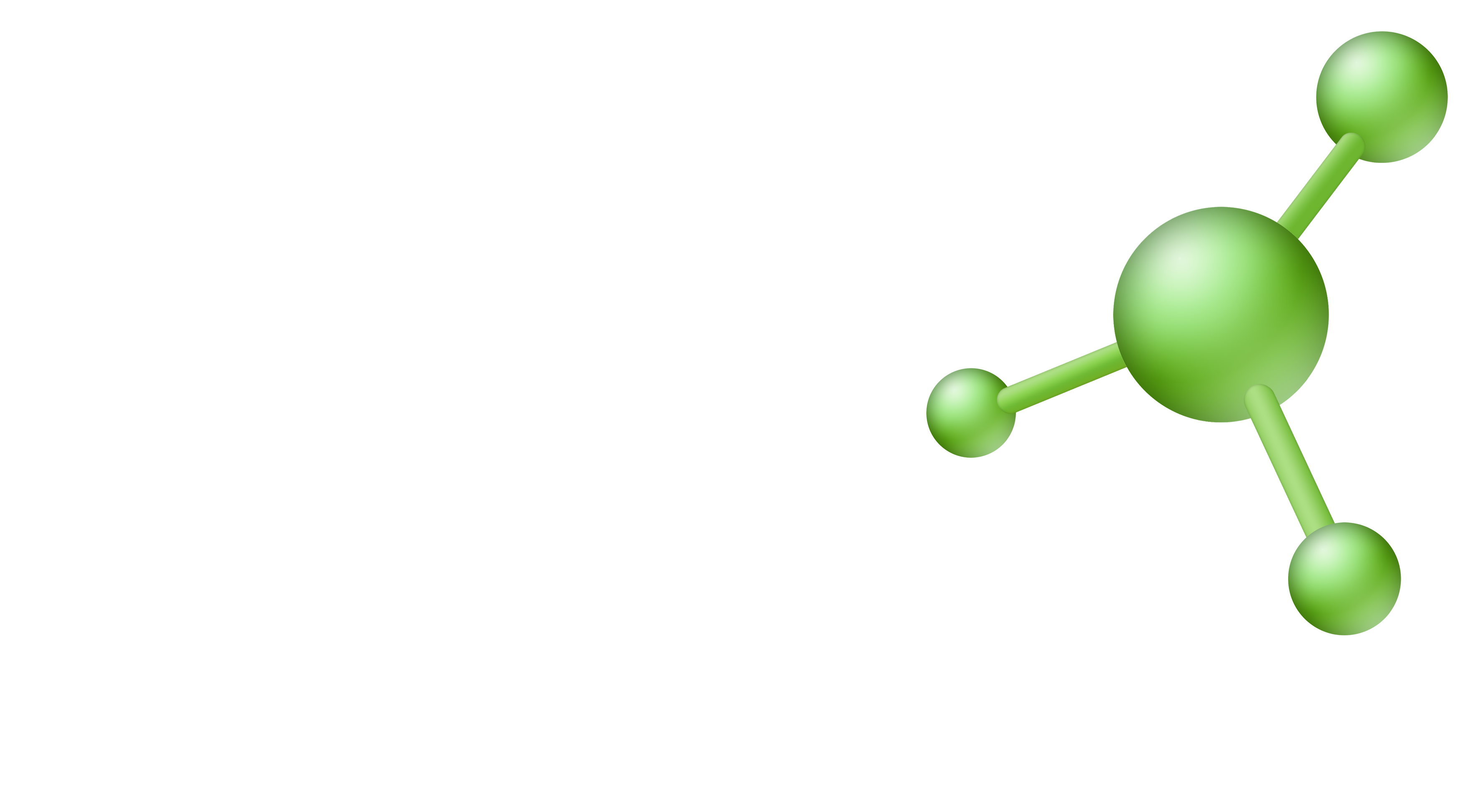 Introduction
Thomas Gorry
@TGorry
Who we are…
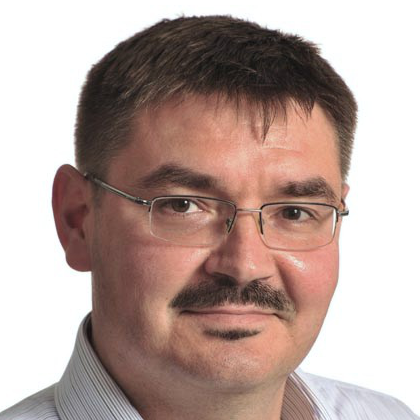 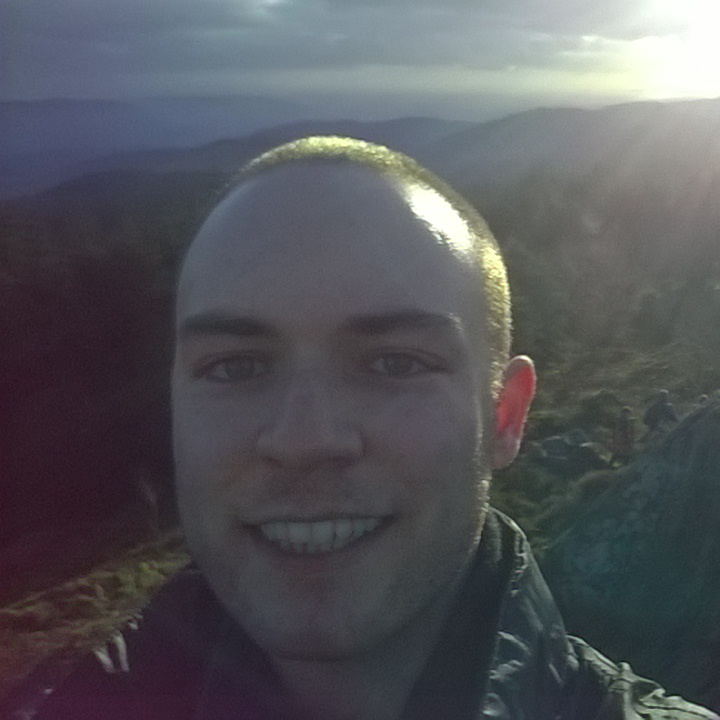 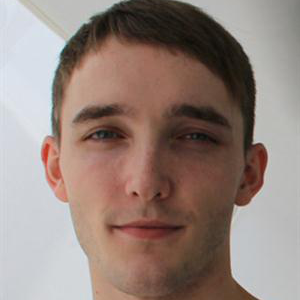 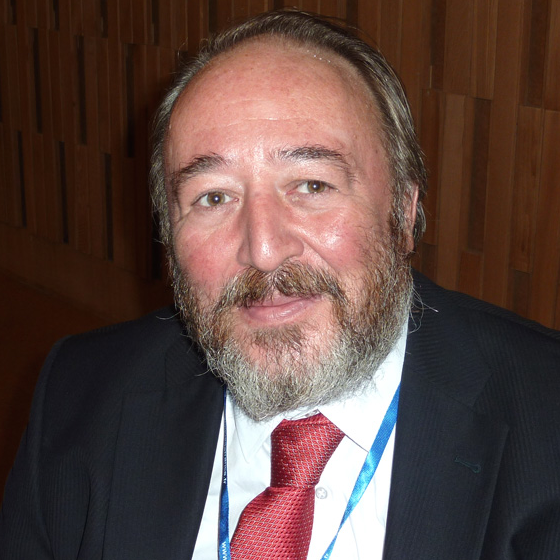 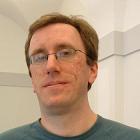 Paul Spirakas

P.Spirakis@Liverpool.ac.uk
Leszek Gasieniec
 
@LAGasieniec
Russell Martin
 
@Russ_A_M
Thomas Gorry

@TGorry
David Hamilton

@_ddhamilton
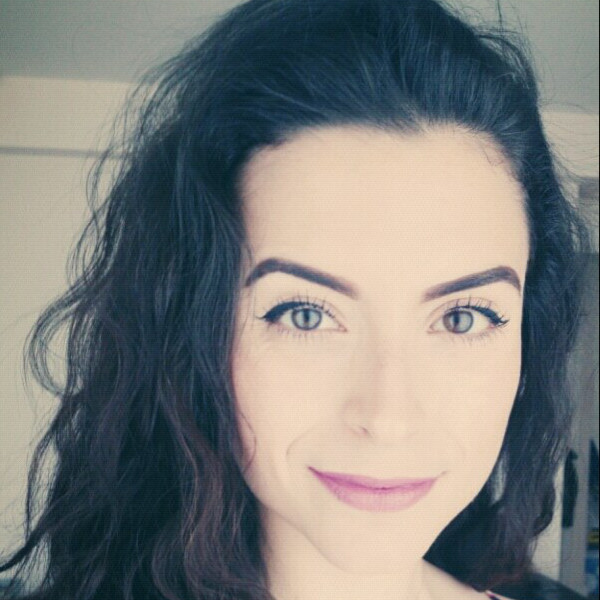 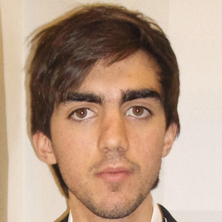 Eleni Akrida

@Nina_Akrida
Ashley Farrugia

AshleyFa@liverpool.ac.uk
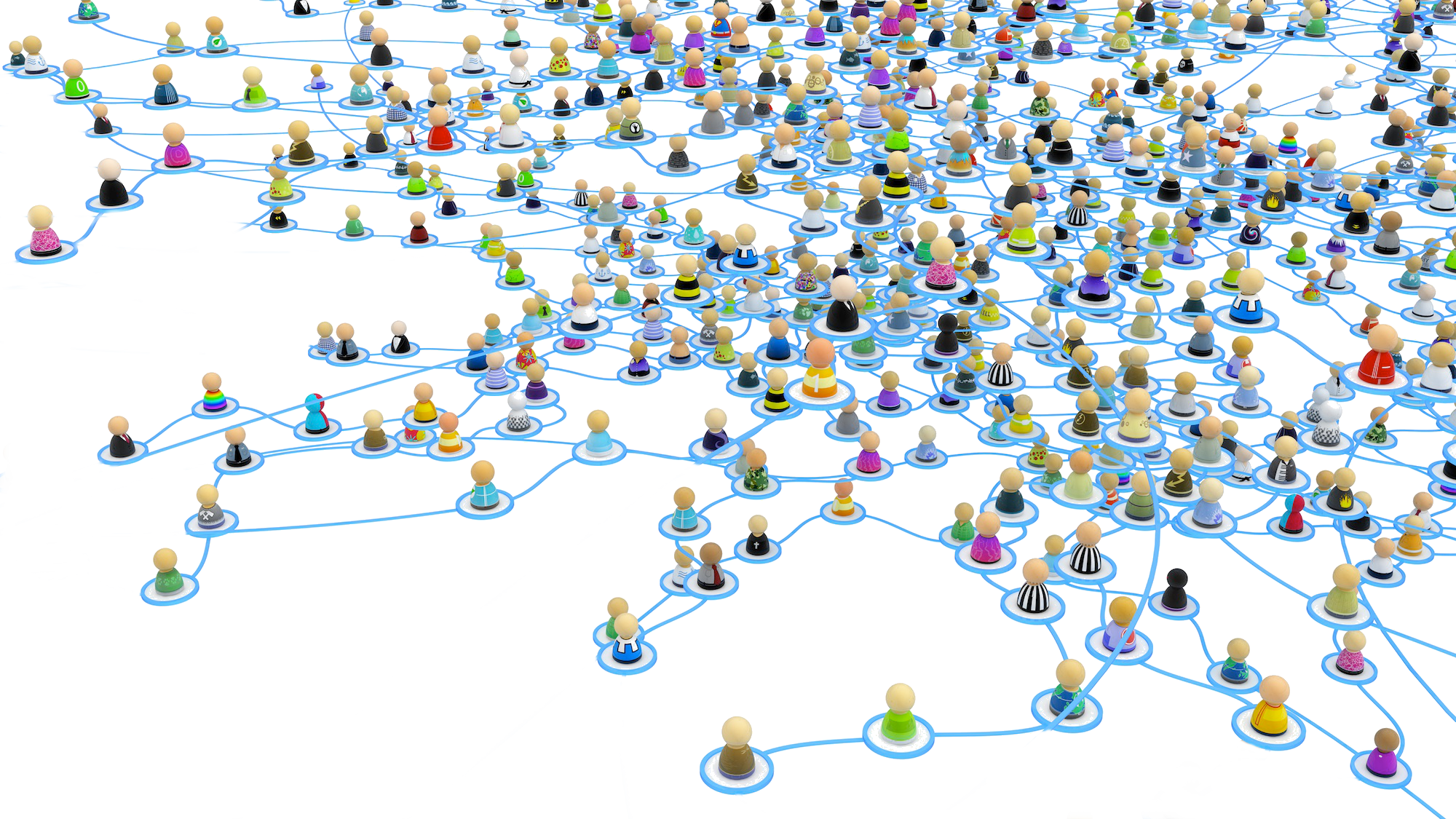 What is this event?
Software Development
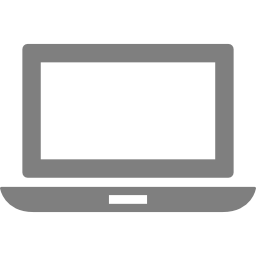 Static & Dynamic Data Analysis
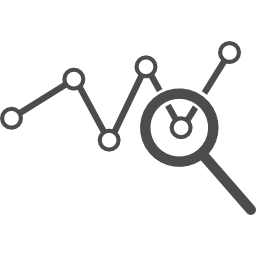 Networking
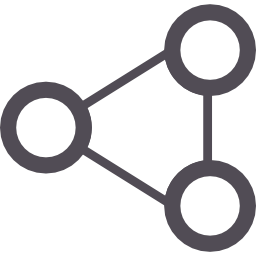 Application Building
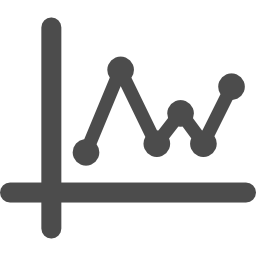 Having Fun!
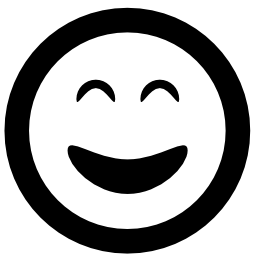 What are the rules?
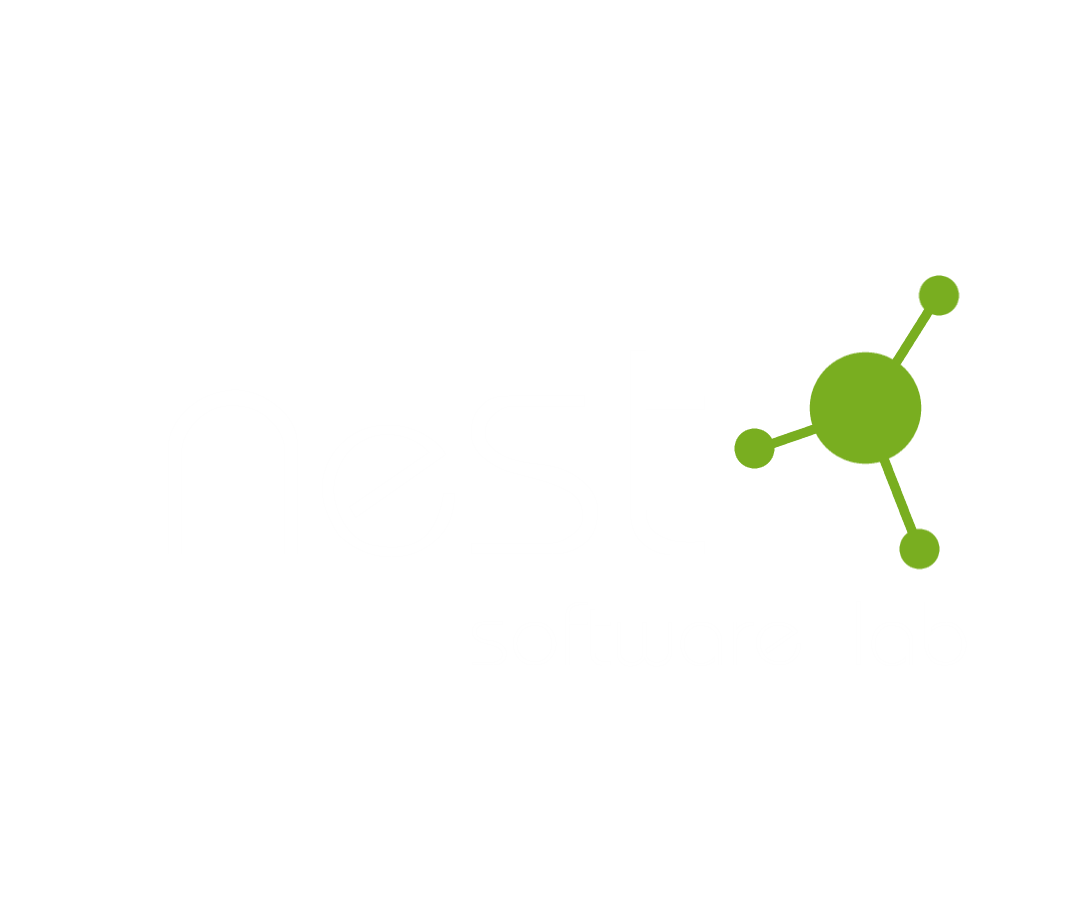 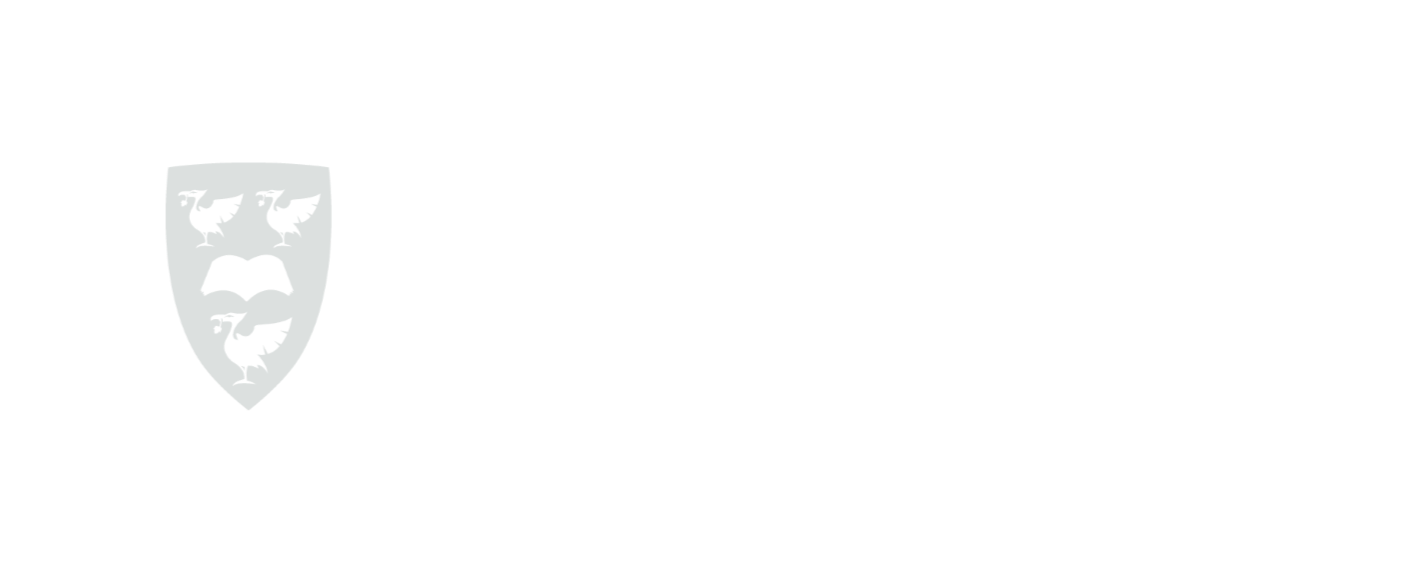 NeST Hackathon 2015 Rules
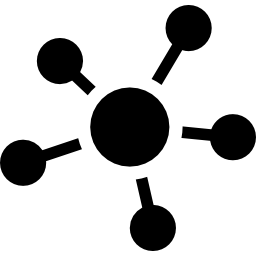 Must make use of the iTracs API.
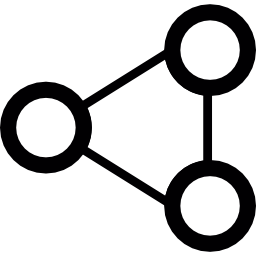 Use any programming language you like.
Must use a GitHub repository so your code is available to everyone after the event.
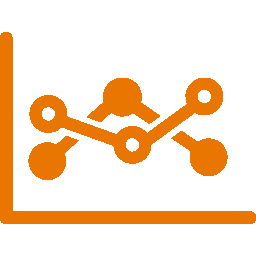 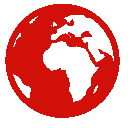 Must showcase your application to be elligable for a prize.
Sponsors
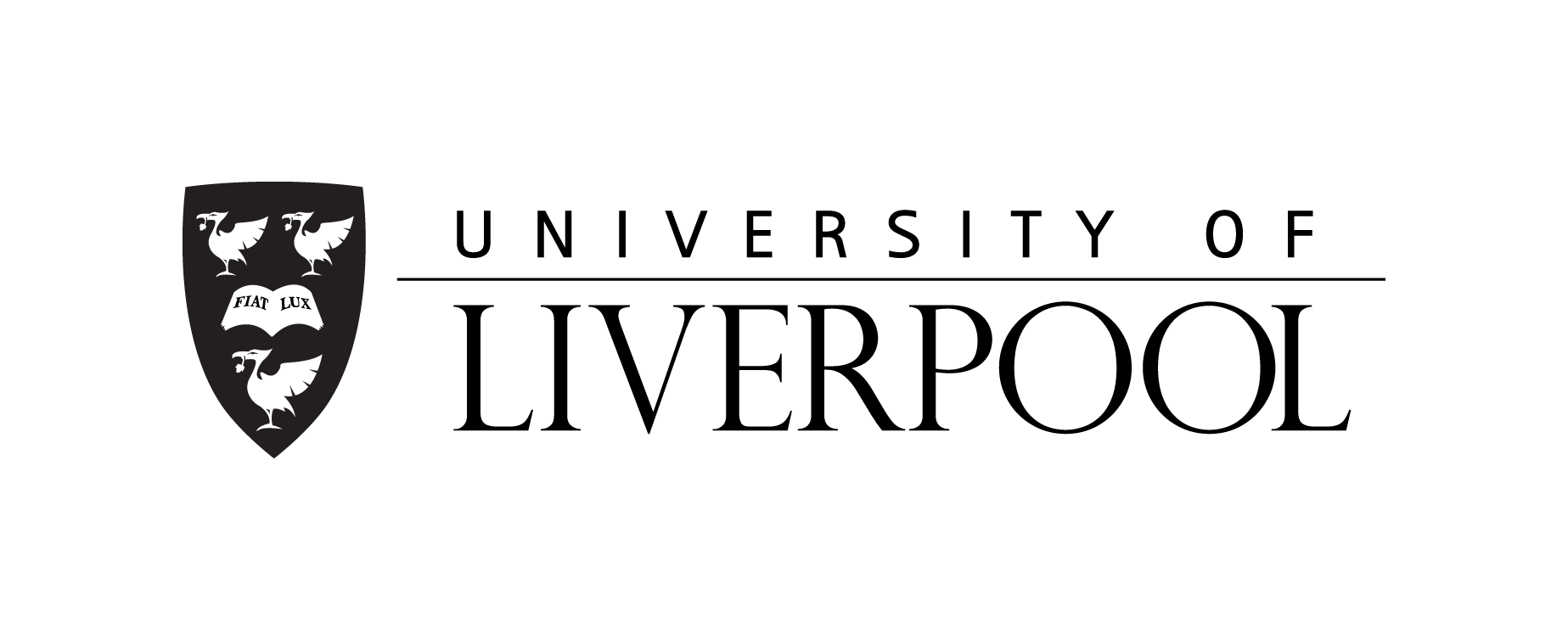 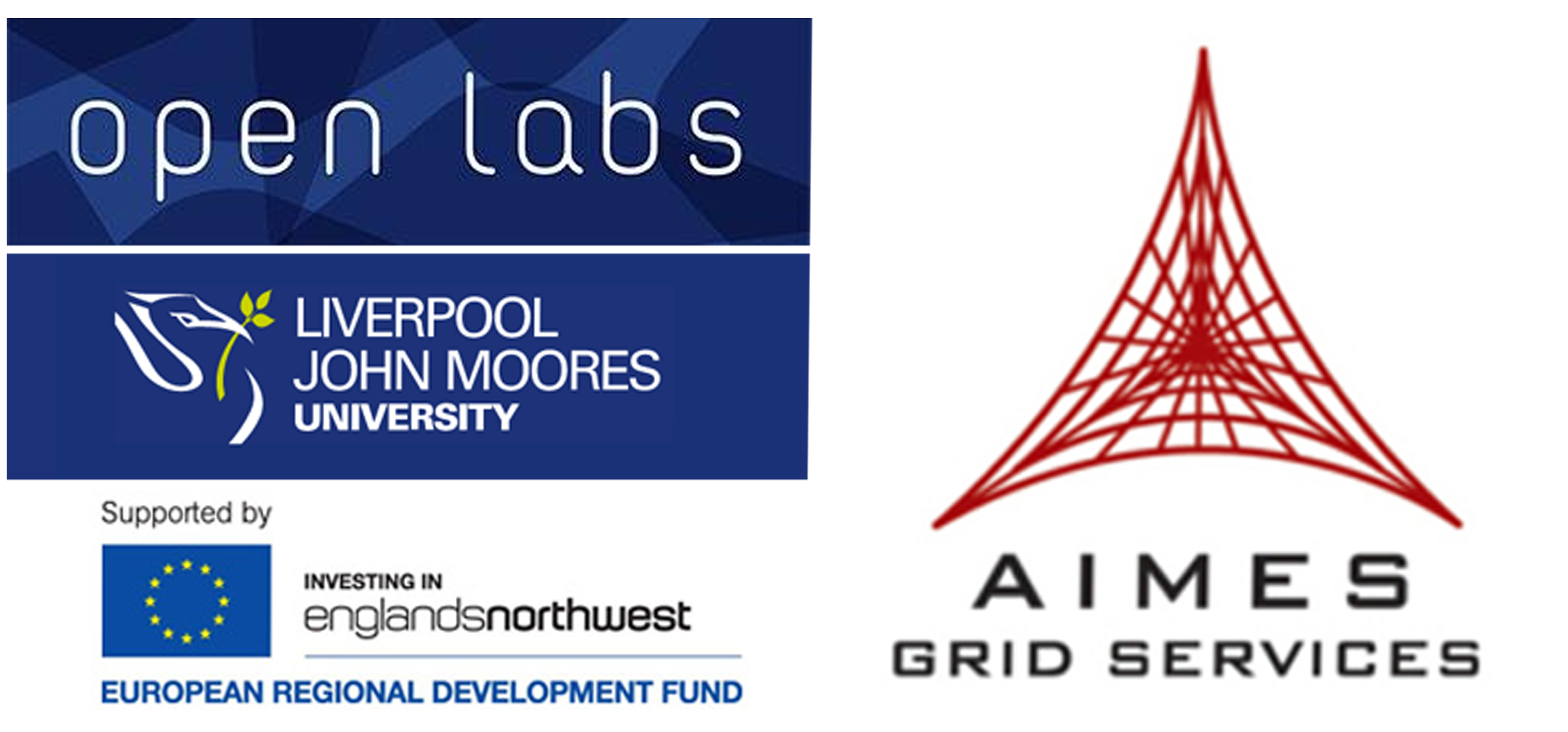 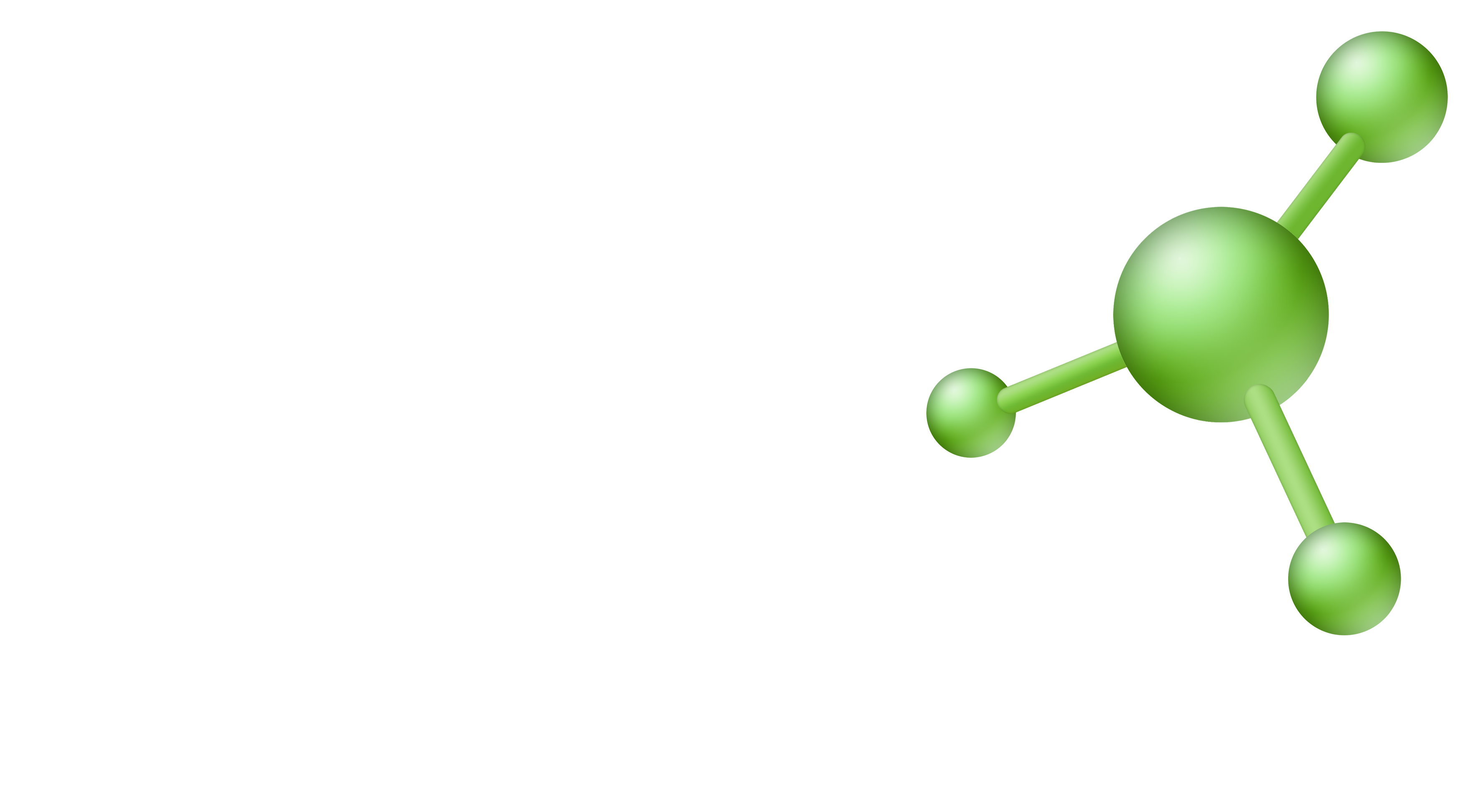 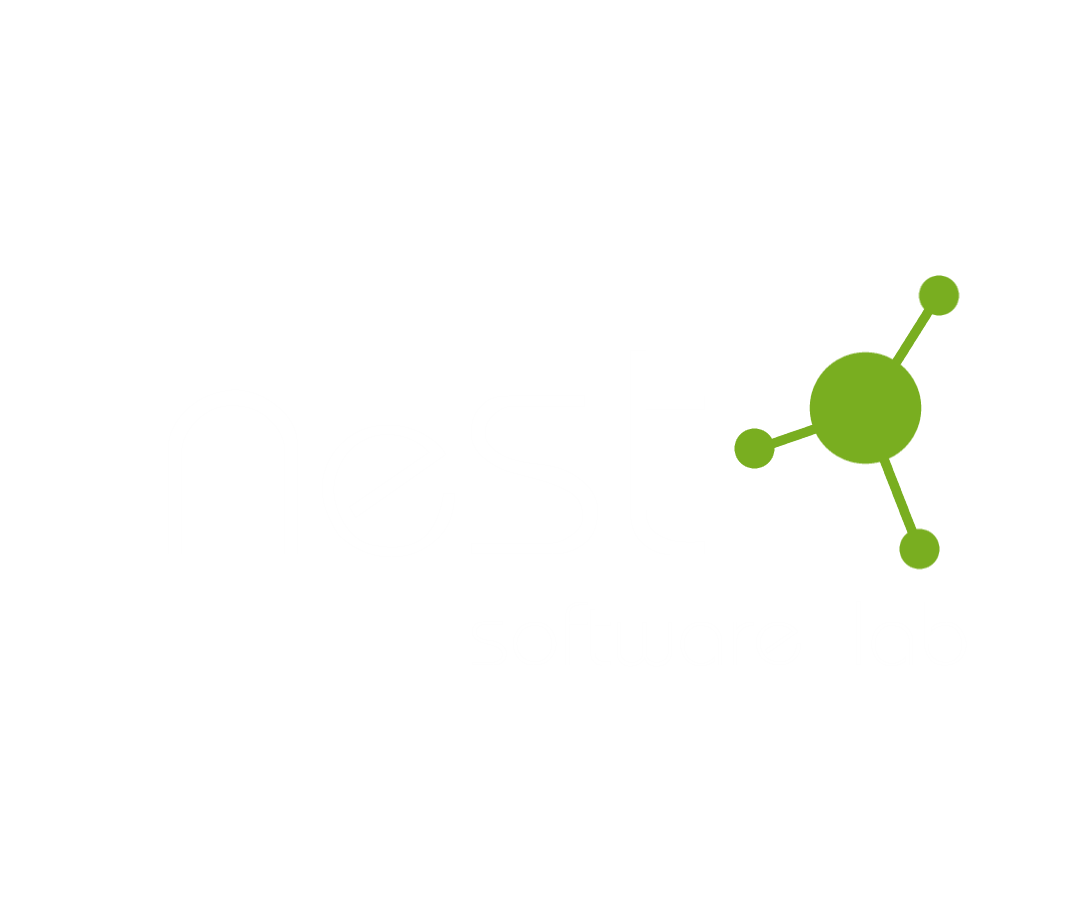 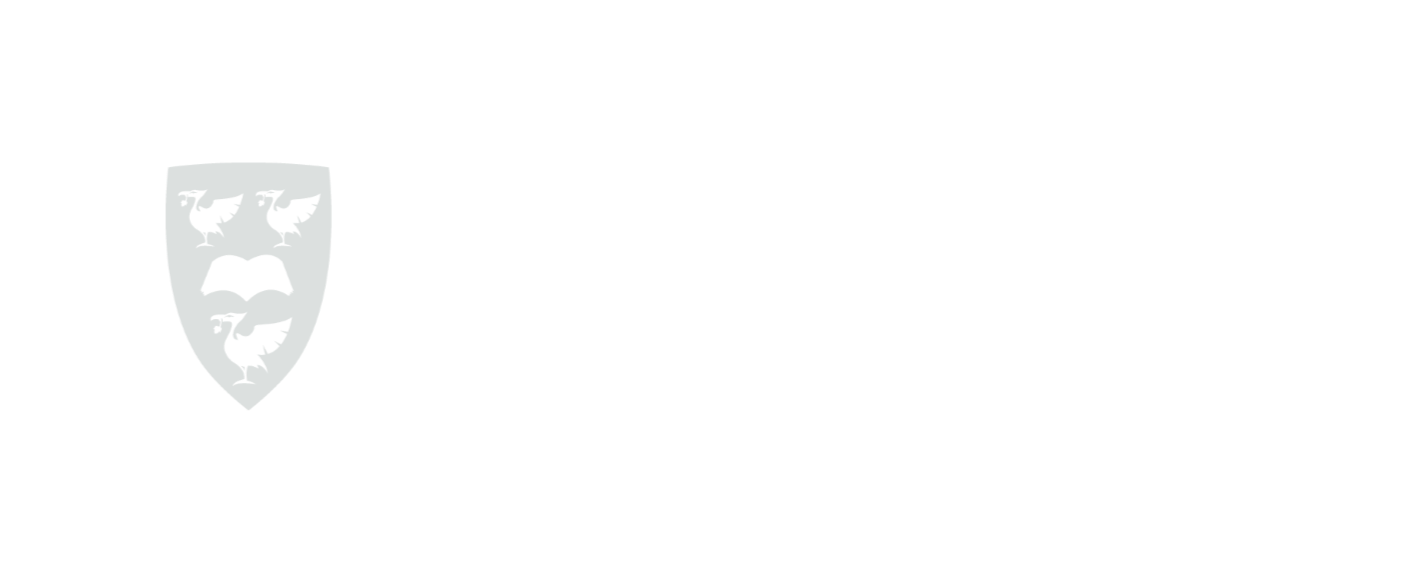 Things to know...
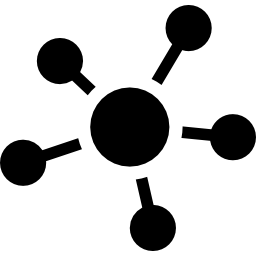 Wireless: Please try and use Eduroam
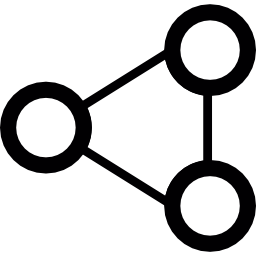 Building Access
Food and Drink
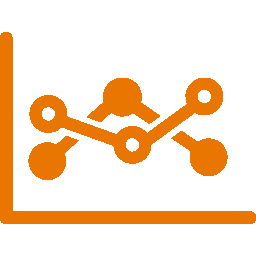 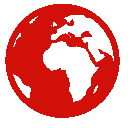 Bathrooms